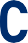 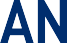 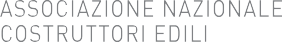 Piano strutturale di bilancio
Posizione Ance
Ottobre 2024